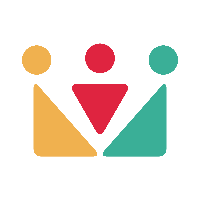 The Child Protection Hub
An interactive and collaborative initiative for child protection actors

www.childhub.org
Child Hub unlocks potential of thousands of child protection actors by delivering innovative services, content and tools that can help them achieve positive changes for children.
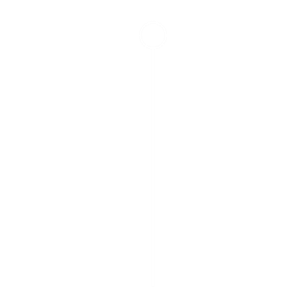 Concept of the ChildHub: problems at the start
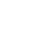 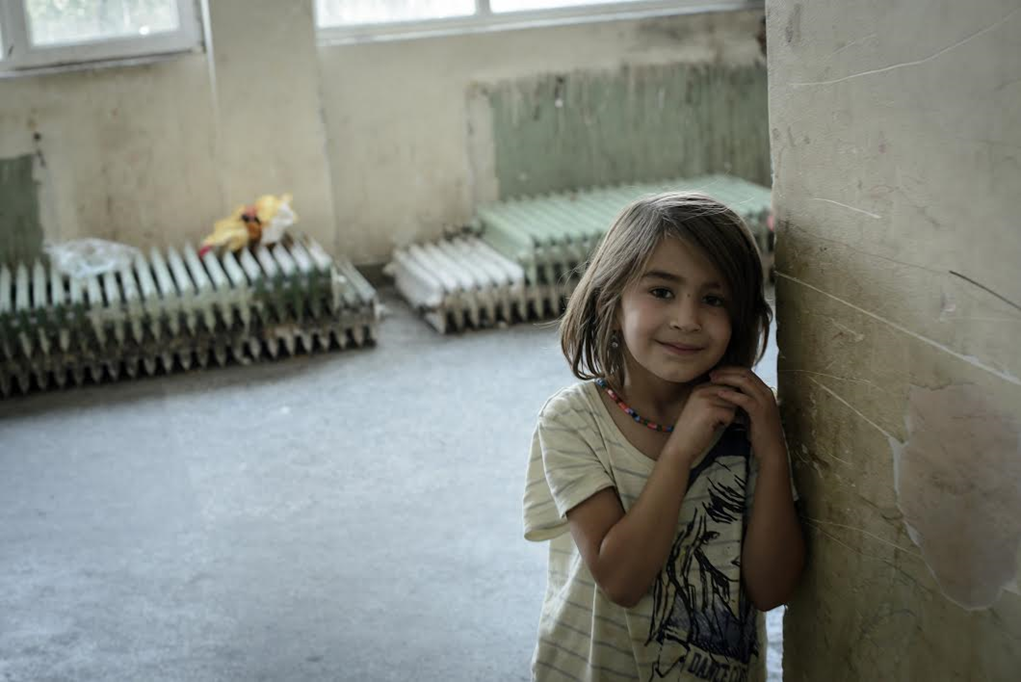 1 billion children victims of violence

1 in 3 adolescents bullied at school in Europe

Lifetime impact
Concept of the ChildHub: problems at the start
Lack of multisector approach 
Inefficient Collaborations 

Insufficient training, support, motivation of professionals

Impact on the quality of services
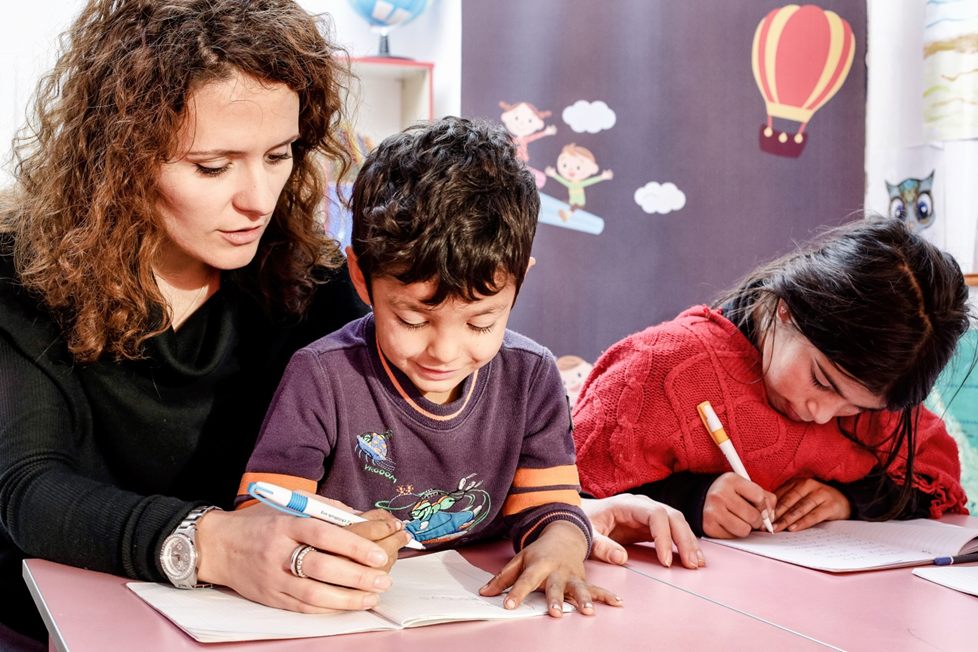 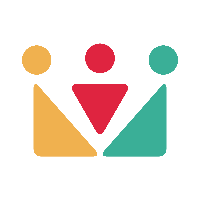 The ChildHub solution
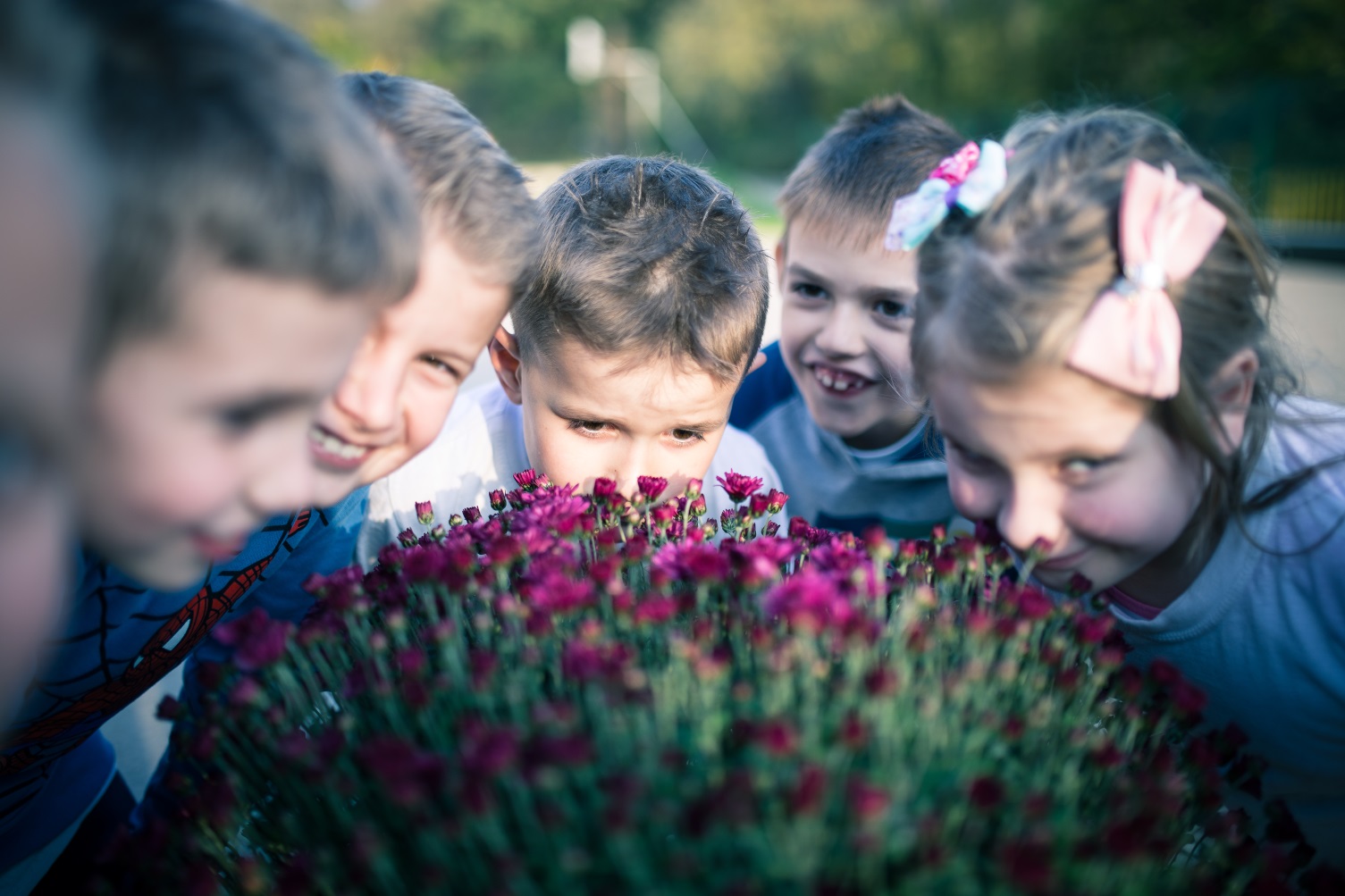 A Regional Community of Practices combining traditional face-to-face means with latest digital solutions
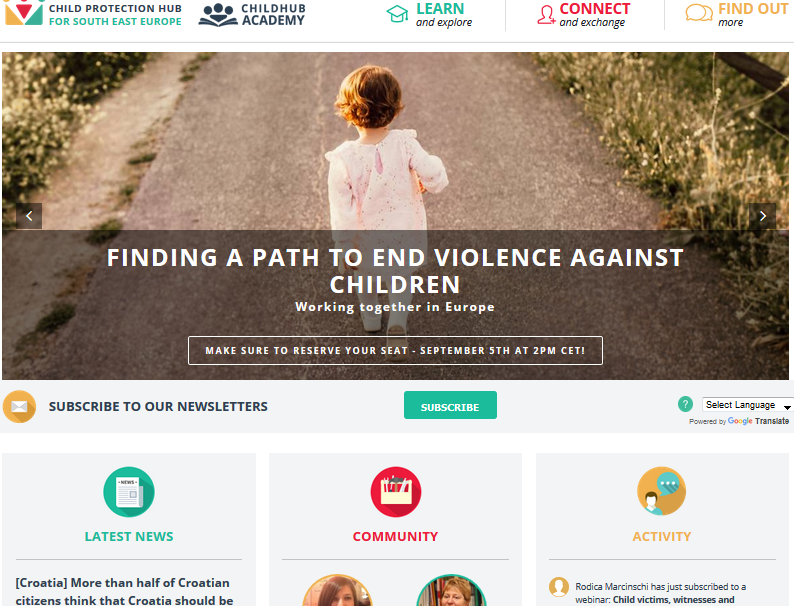 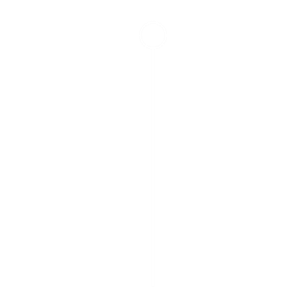 Who We Are
Regional Management: 2 persons
Part-time Associates in 8 countries
100 volunteers and interns
229 Resource Persons

6,400 child protection professionals
230,000 visitors on 1,020,077 webpages

Collaborative, multi-partners and multi-disciplinary:  +10 universities, +15 NGOs, government representatives, etc
Multi-lingual: English, Romanian, Bulgarian, Albanian, Hungarian, SCB languages 
      + Russian & Ukrainian
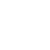 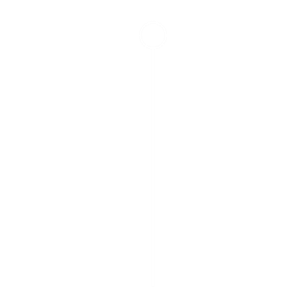 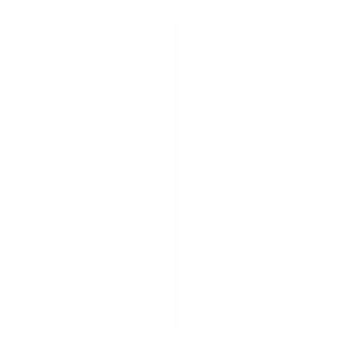 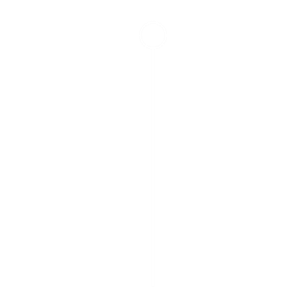 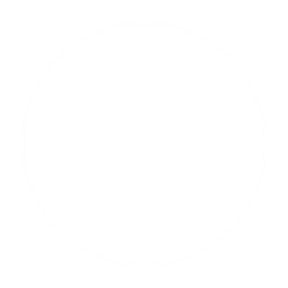 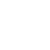 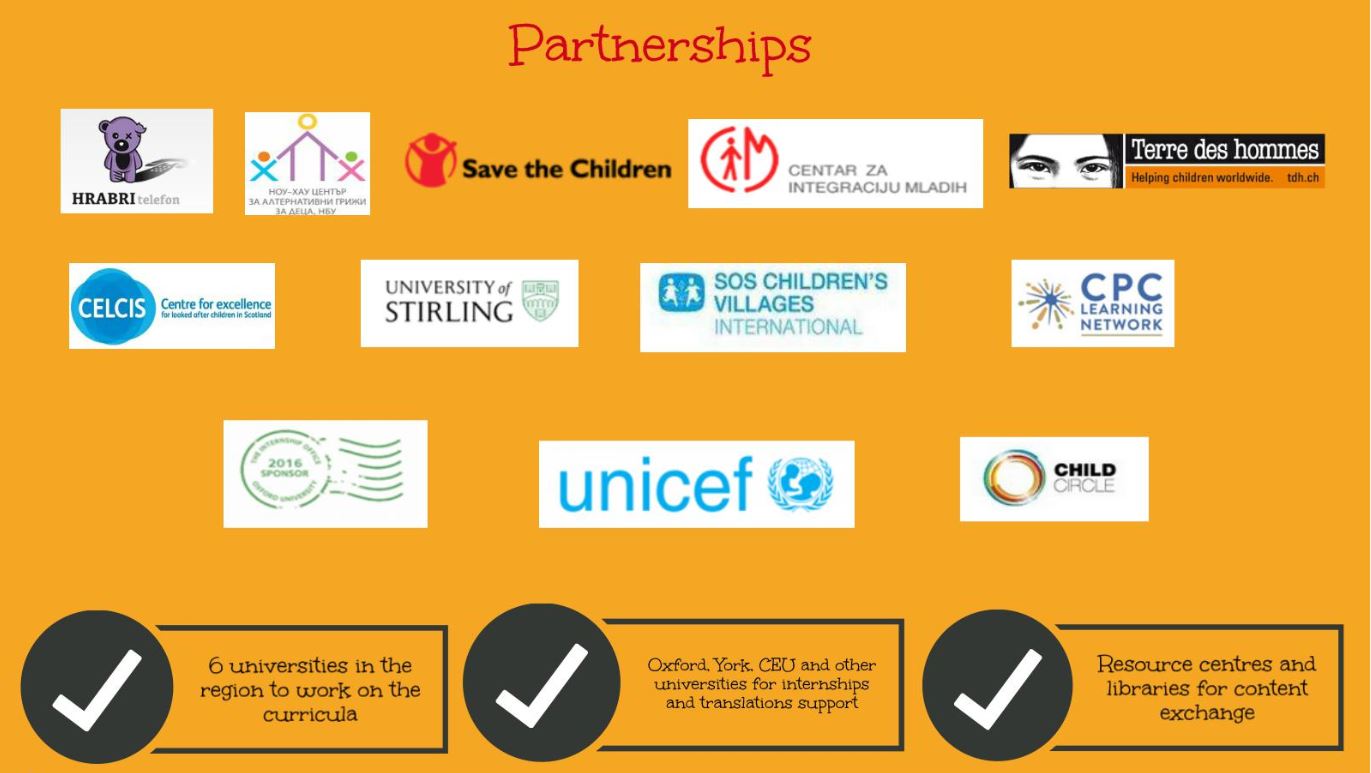 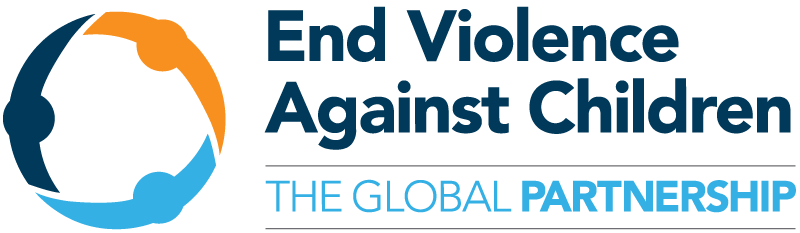 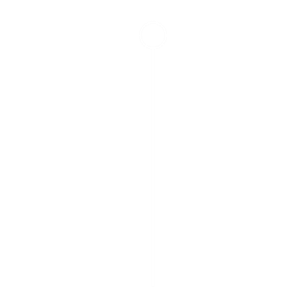 Digital
Regional
National
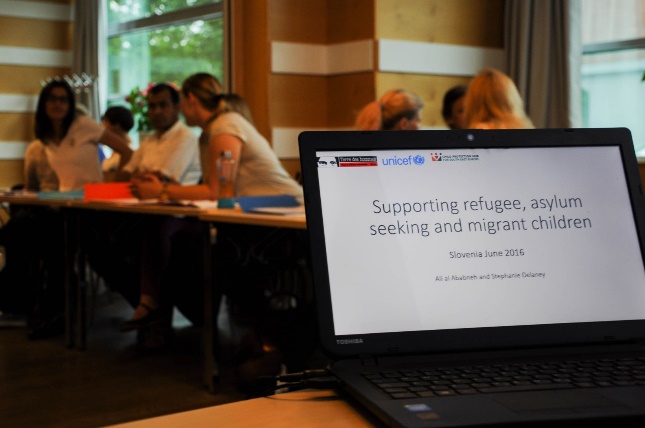 Combined face to face and digital community of practices
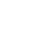 Online Library
3 Research and thematic reports
8 national studies
92 newsletters
3 Annual Conferences
24 National Round Tables
8 e-learnings
Regional ToT
26 local trainings
84 webinars
Regional exchange visits
National advocacy
43 case discussions
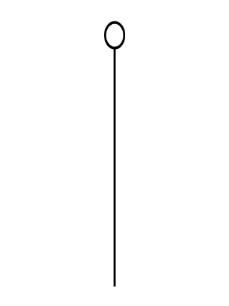 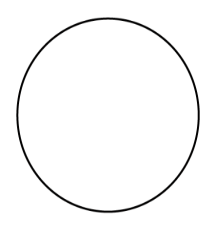 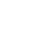 RESULTS 2015-2019
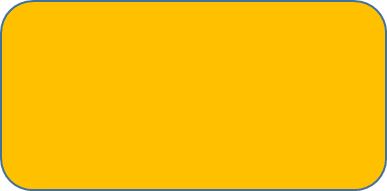 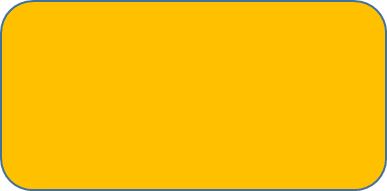 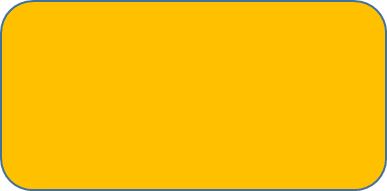 3,400 attended ChildHub offline events
70 trainers trained
500 people trained face-to-face
468 people trained in the context of refugee crisis
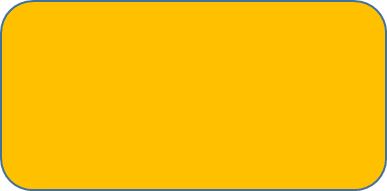 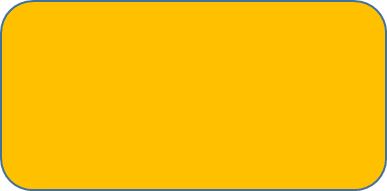 6400 members
2,200+ people attended 80 webinars
Webinars: 
91% satisfaction level
400 people attended 43 case discussions
A multilingual online library
 of 2745 items
3 research and thematic papers
230,000  visitors to the childhub.org
229 Resource persons mobilized in 8 countries
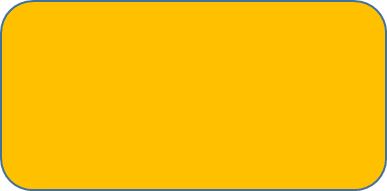 100 volunteers and interns (research, communications, translations)
86% of professionals say ChildHub has improved their connections, cooperation, and level of knowledge
8 online courses in the  ChildHub Academy
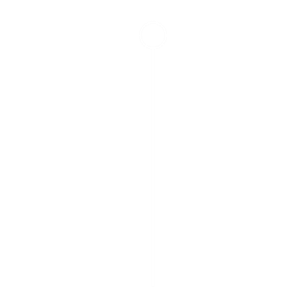 SUCCESSES
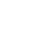 Change attitudes and behaviors in consuming information, accessing training and collaborations online
Large adoption of academics 
Expansion
Connections across sectors and countries
Continous learning 
Blended opportunities
Customization and globalization
Agility, flexibility, responsiveness
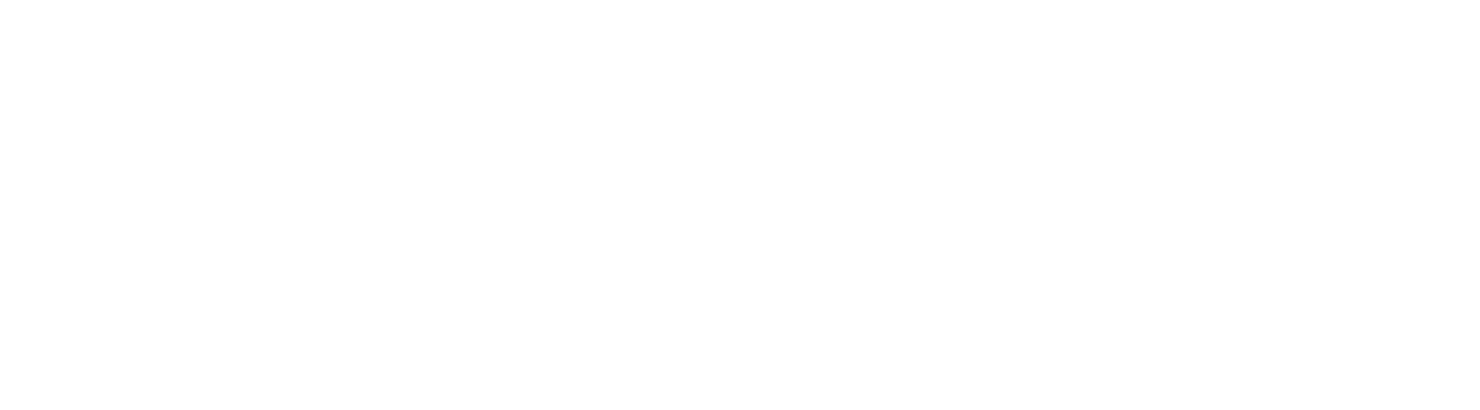 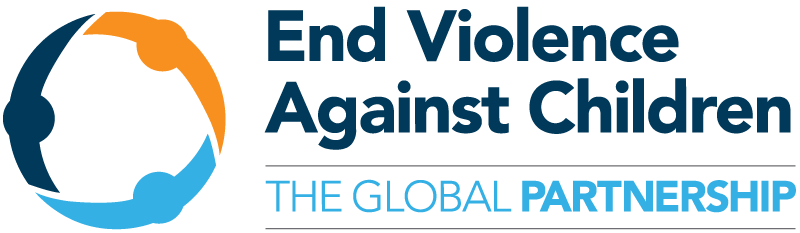 What ChildHub users  say
“I manage to get informed about issues that directly interest me, but also learn about totally new subjects”
“This platform is very interesting and helpful for professional and experts dealing with Child Protection and working with children. The resources cover a wide range of topics for every level and interest of the users of this platform”
“It is very important for me that ChildHub offers the opportunity to interact with professionals from other countries in the region, but also from (my country), and to share the experience we have”
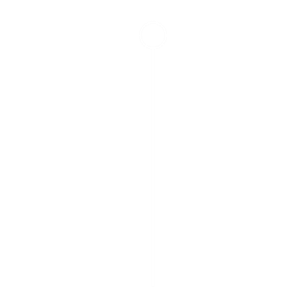 CHALLENGES
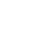 Centralization vs Community driven: quality management?
Motivations for horizontal exchanges / User generated knowledge
More cutting edge technologies
Translations
 Economic model
Sustainability
Visibility of other user’s actions
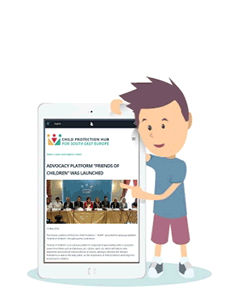 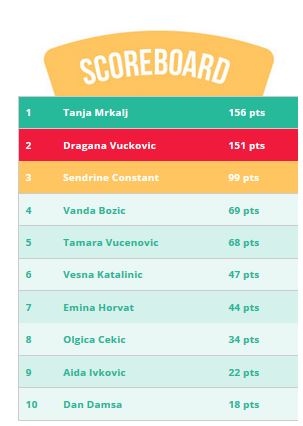 Gamification: game-like features in a professional setting
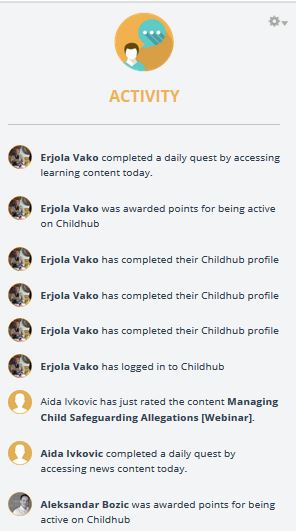 Healthy „competition”
Collecting points, badges, advancing on levels
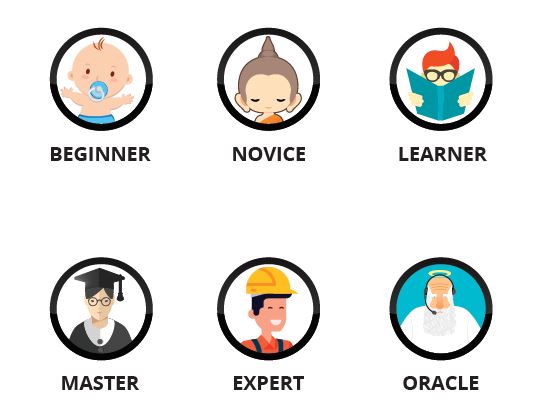 Calls to actions and instant feedback
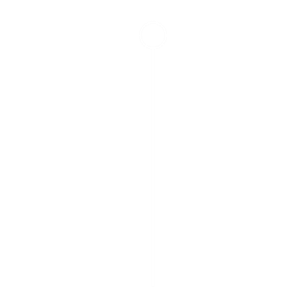 Planned Developments
New technologies and design

A deep learning model using artificial intelligence

Dynamic Partnerships strategy

A platform for social innovation 

Geographical expansion

Thematic expansions

New Economic Model
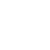 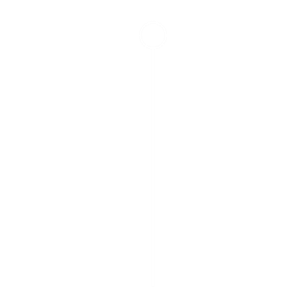 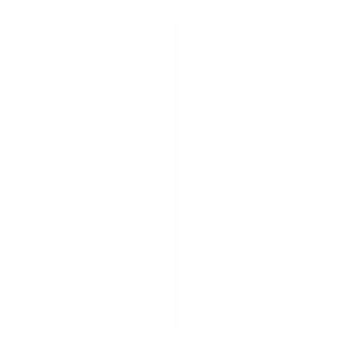 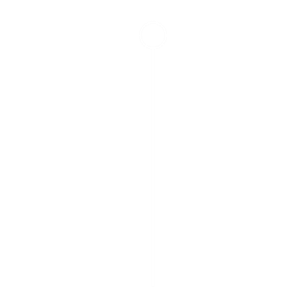 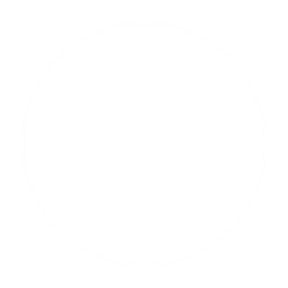 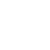 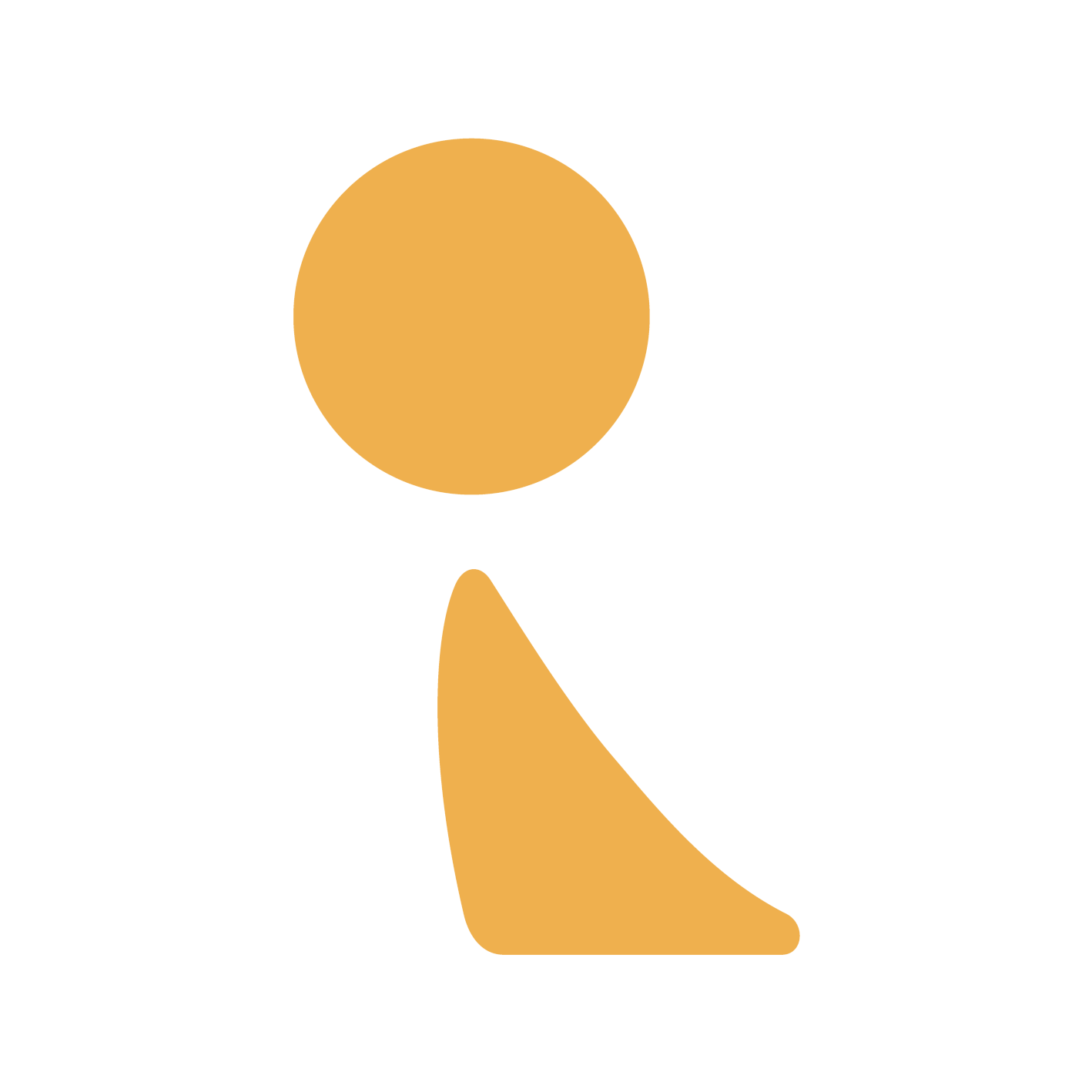 Child Protection Hubfor South East Europe

www.childhub.org
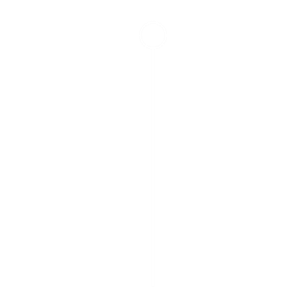 budget
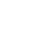 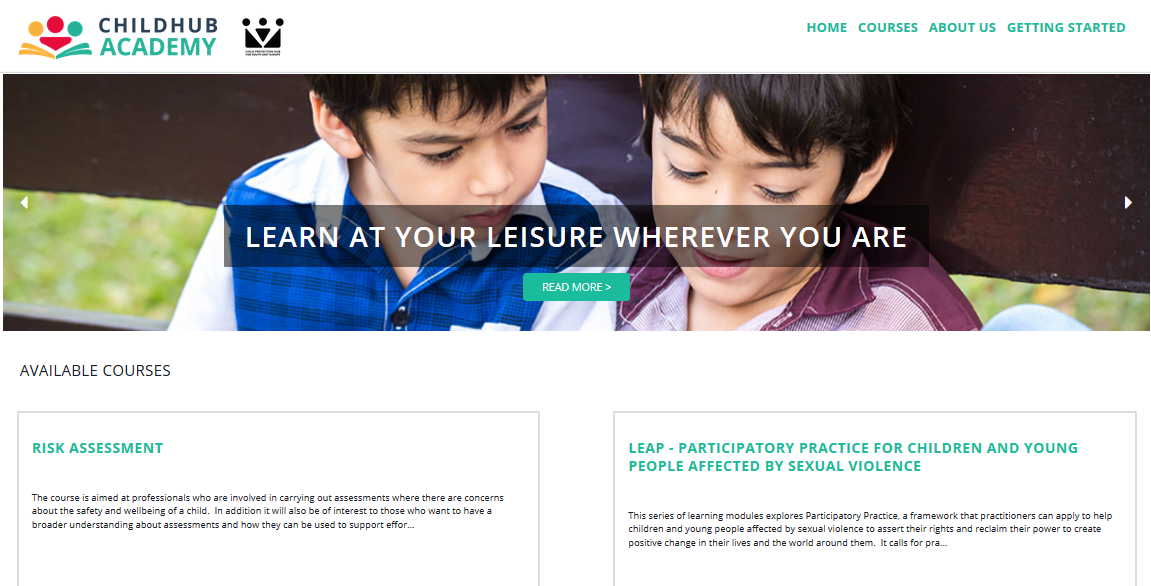 International Child Safeguarding through ICT

Digital Tools to tackling worst form of child labour
Our Goal 2020
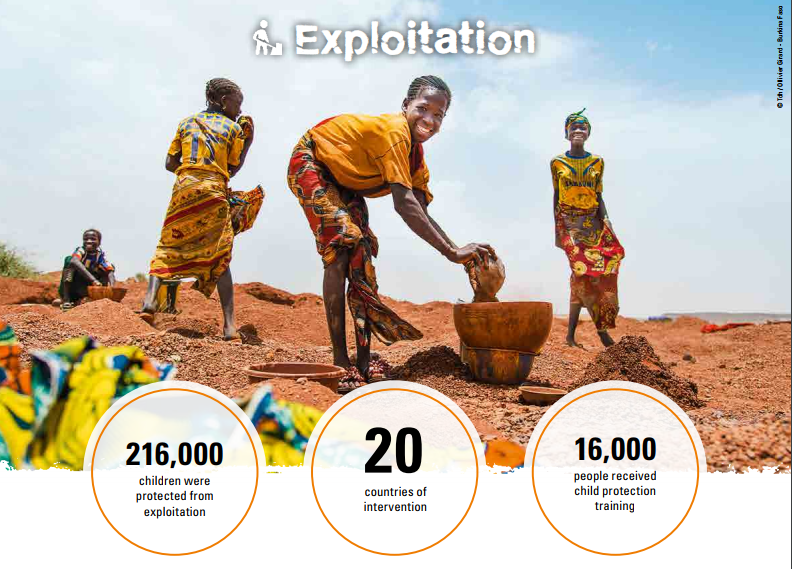 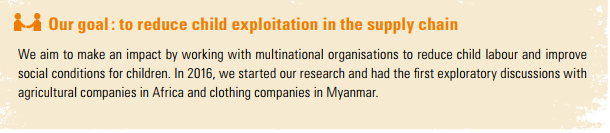 Our Innovative Model interventions

SAP and SaVa
SAP - The project in a nutshell
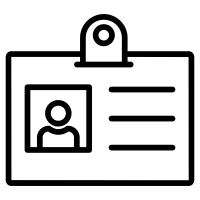 Name: Early Warning System (EWS) and monitoring of the human right violations, and in particular child rights, in artisanal gold mines

Intervention zone: Ganzourgou Province, Burkina Faso

Duration: 2 years 

Partners: 
Tdh
Protection services at national, regional and local levels
Communities
DIMAGI
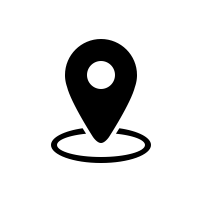 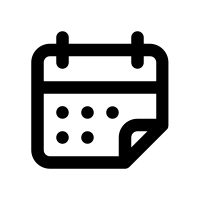 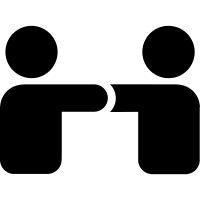 Early Warning System in gold mining sites in Burkina Faso
Collecting information
Processing information
Intervening
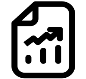 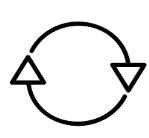 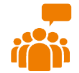 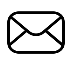 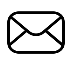 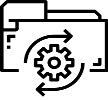 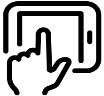 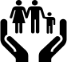 If incidents
Community collection officers on gold mining sites
Data 
Management System
Continuous Information System
Early Warning System
Protection Services
Health Services
Police
Evidence-base advocacy to political decision-makers and private sector
Improvement of protection service accessibilty
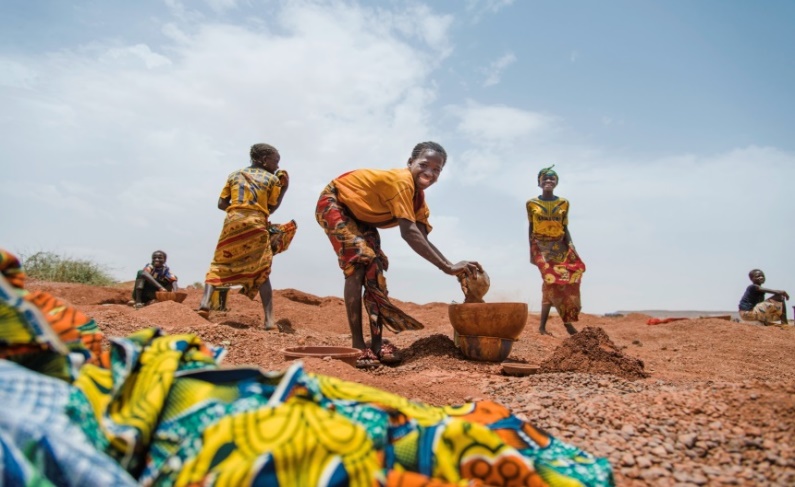 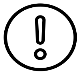 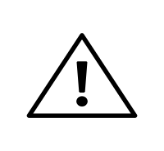 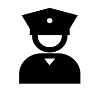 SMS
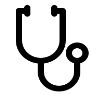 SaVa- the project in a nutshell
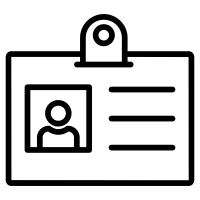 Name: SaVa (Safe Saving – securid saving)

Intervention area: Lomé, Togo

Duration: 12 months, pilot phase

Partners: 
Tdh
MAEJT in Togo (AEJT-DE) 
Ecobank
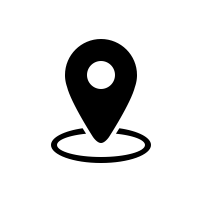 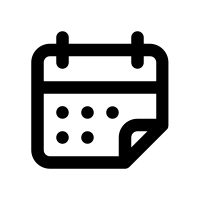 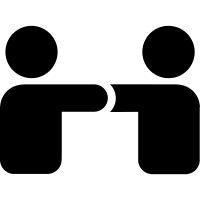 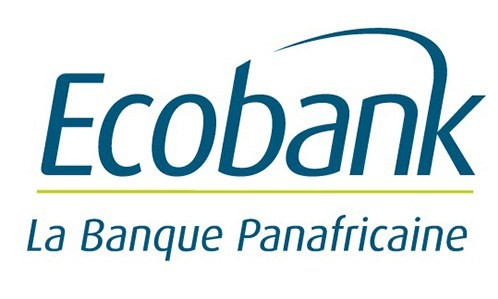 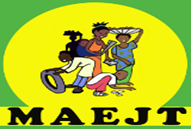 More specifically
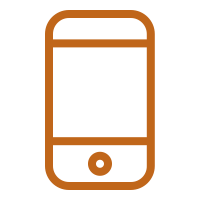 To establish a dynamic saving network via Ecobank application to respond to street children needs




To develop a child-led action-research
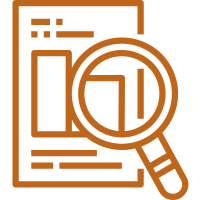 How does it work?
1. Open a bank account
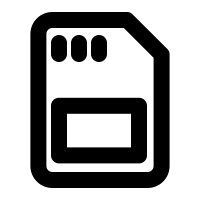 SIM Card for children
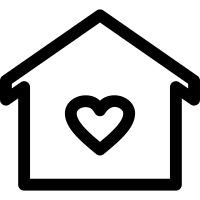 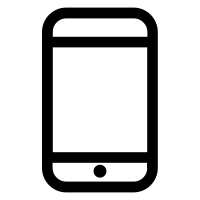 Open a bank account through Tdh
Point Espoir
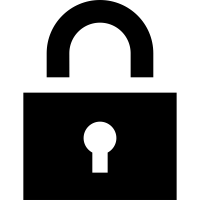 SIM Card in Point Espoir or by children themselves
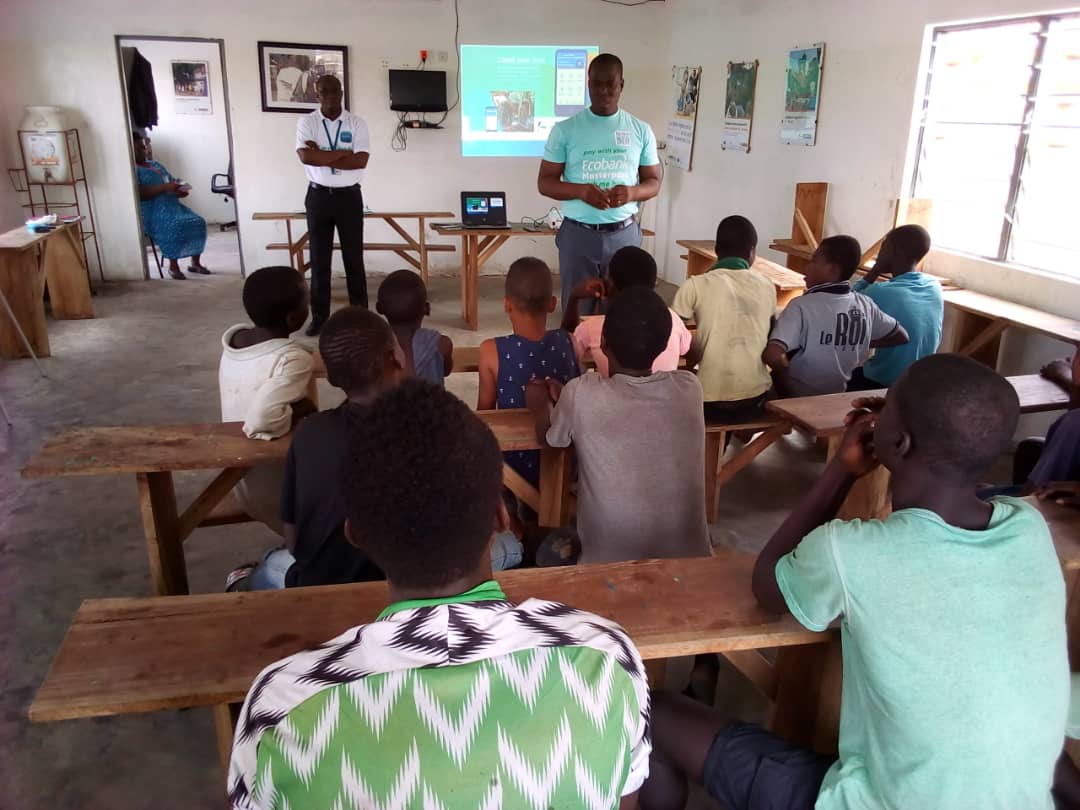 How does it work?
2. storage
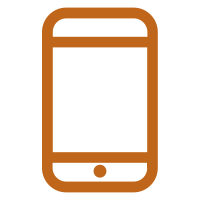 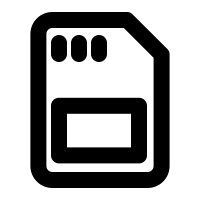 Smartphone Point Espoir
Carte SIM child
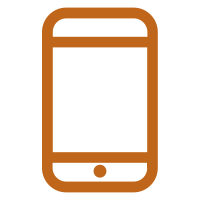 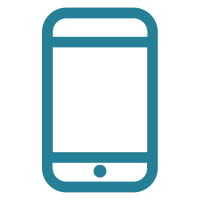 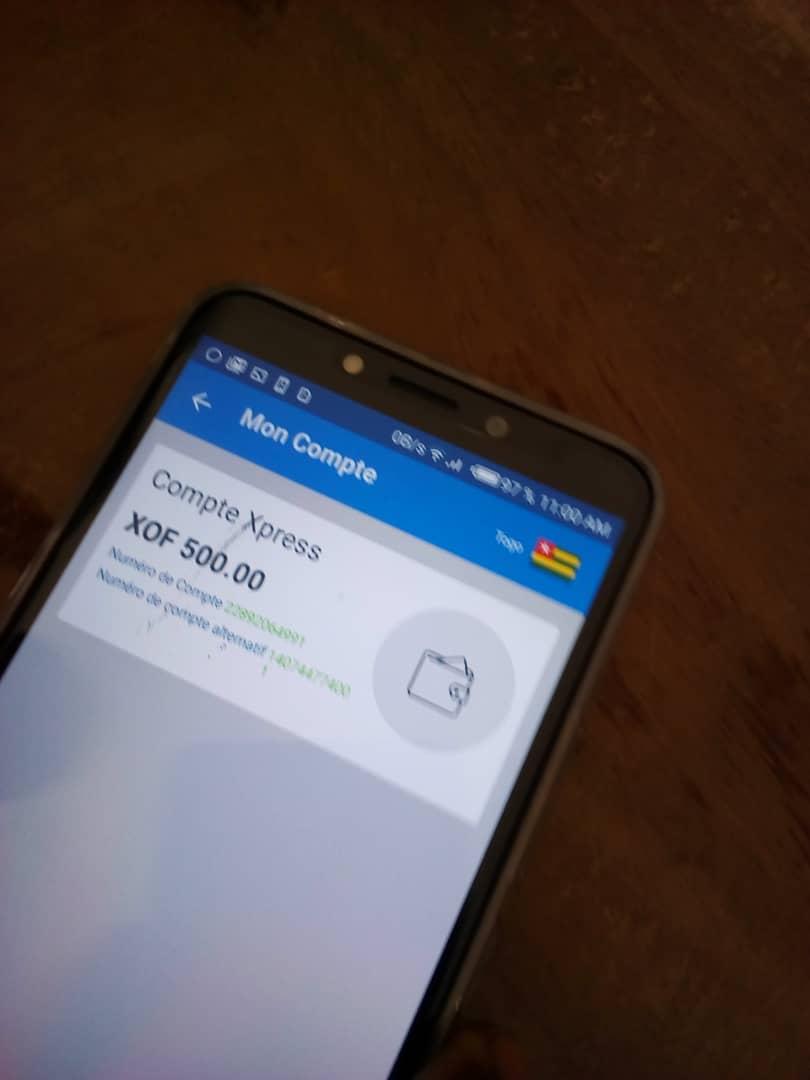 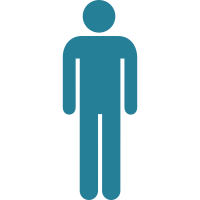 Smartphone Point Espoir
Point Xpress
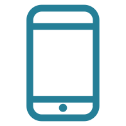 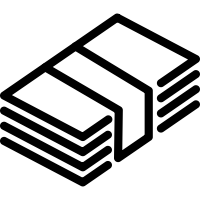 Point Xpress
Cash child
A virtualized child

 chatbot facility and 3D imagery

🡪mapping 
🡪 measuring 🡪combating  
child sexual abuse
Sweetie 2.0
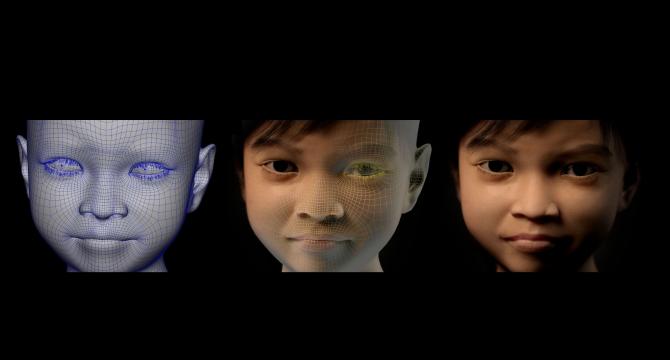 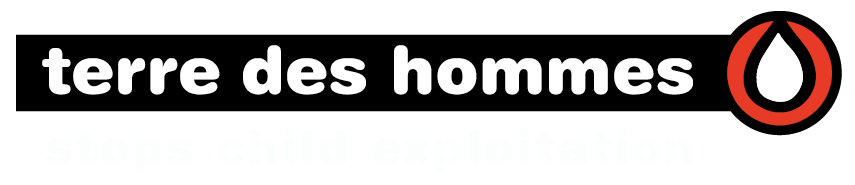 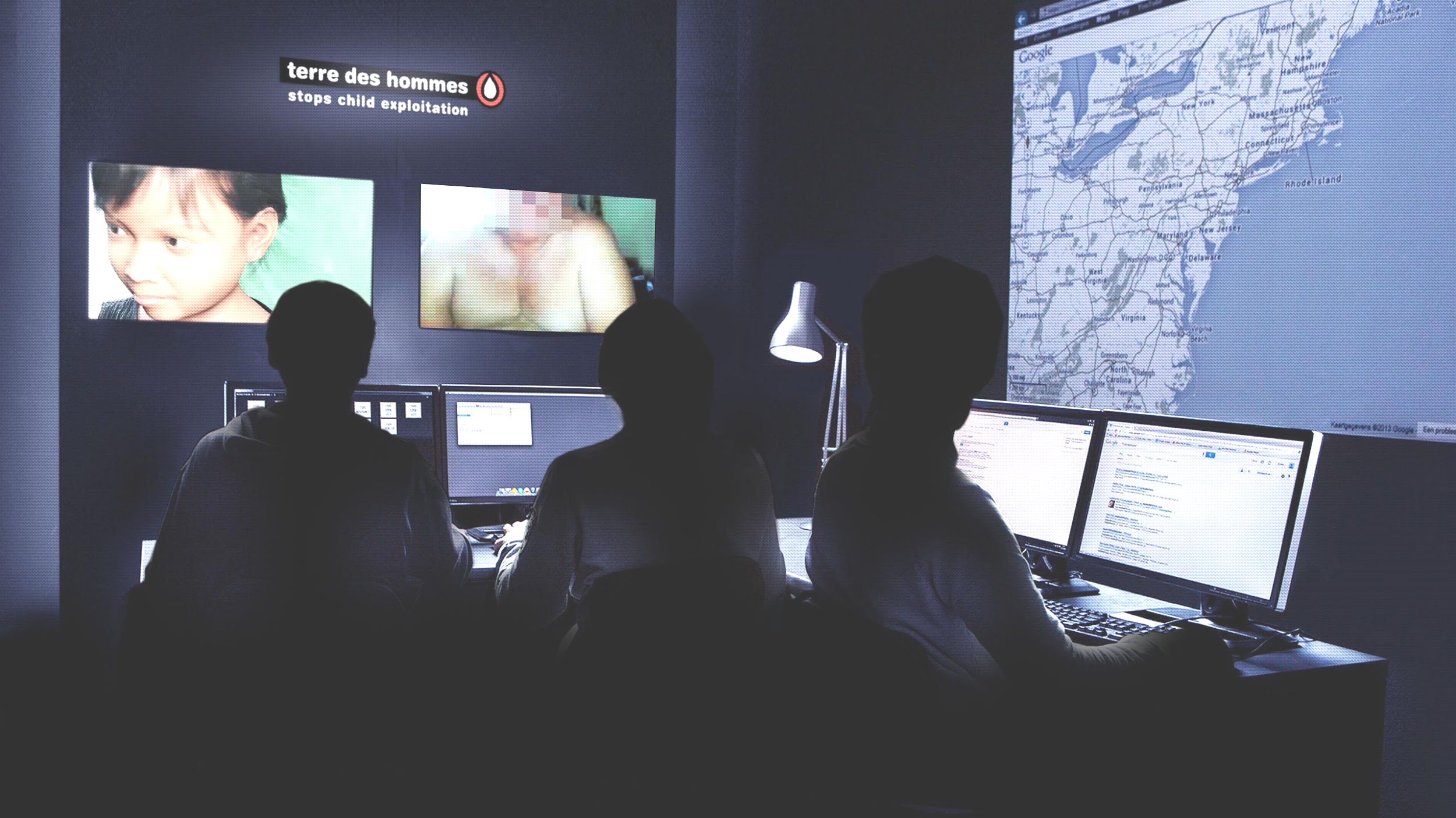 pedophiles”)
Summary
Sweetie 1.0- 2013
Highlight the phenomenon
Sweetie 2.0 2016
What we achieved
Brainstorming
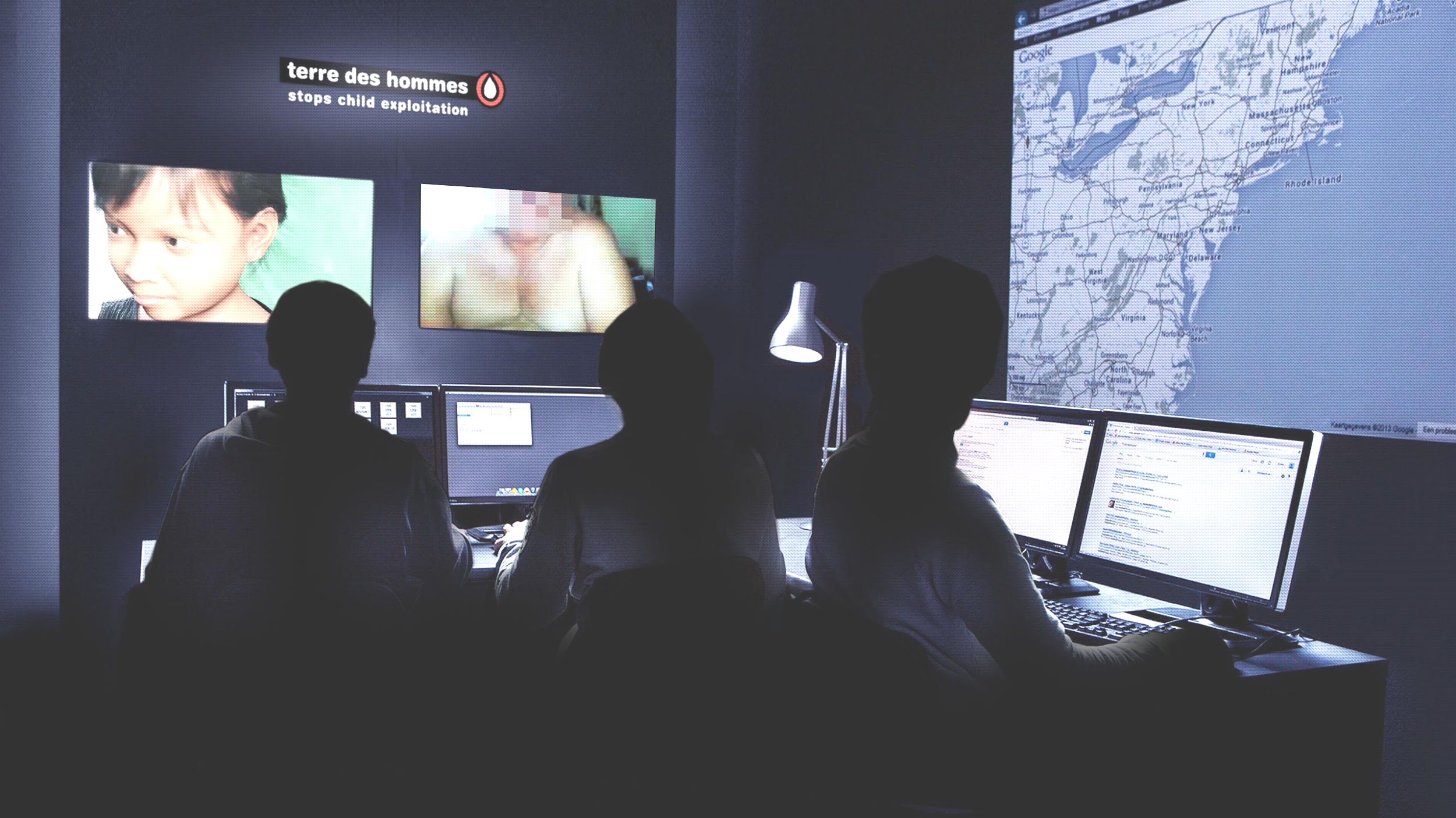 pedophiles”)
Sweetie 1.0 – 2013
4 researchers, 10 weeks
Well over 20,000 contacts (20,172)
1,000 perpetrators identified 
71 different countries
Handed over to law enforcement
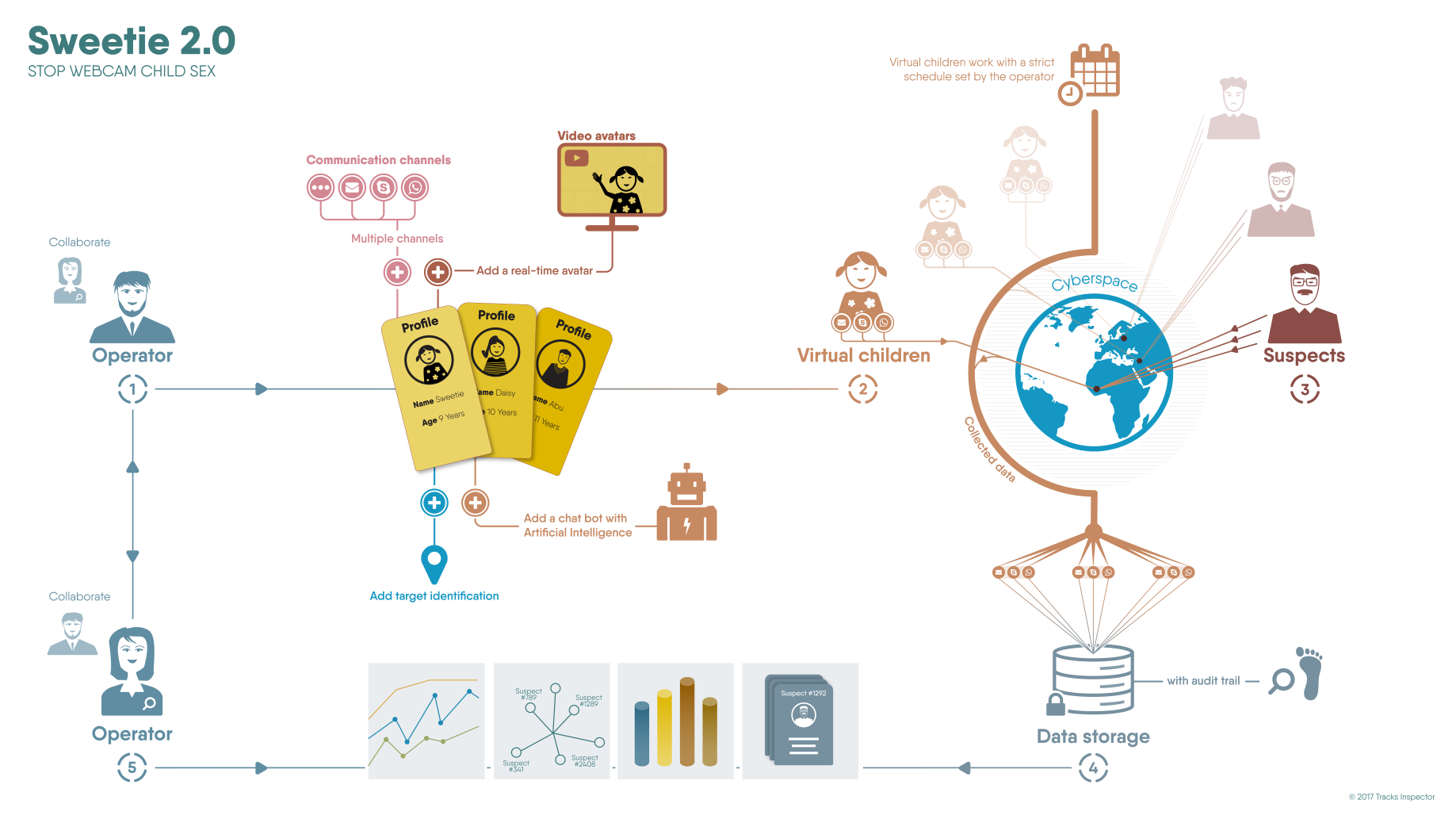 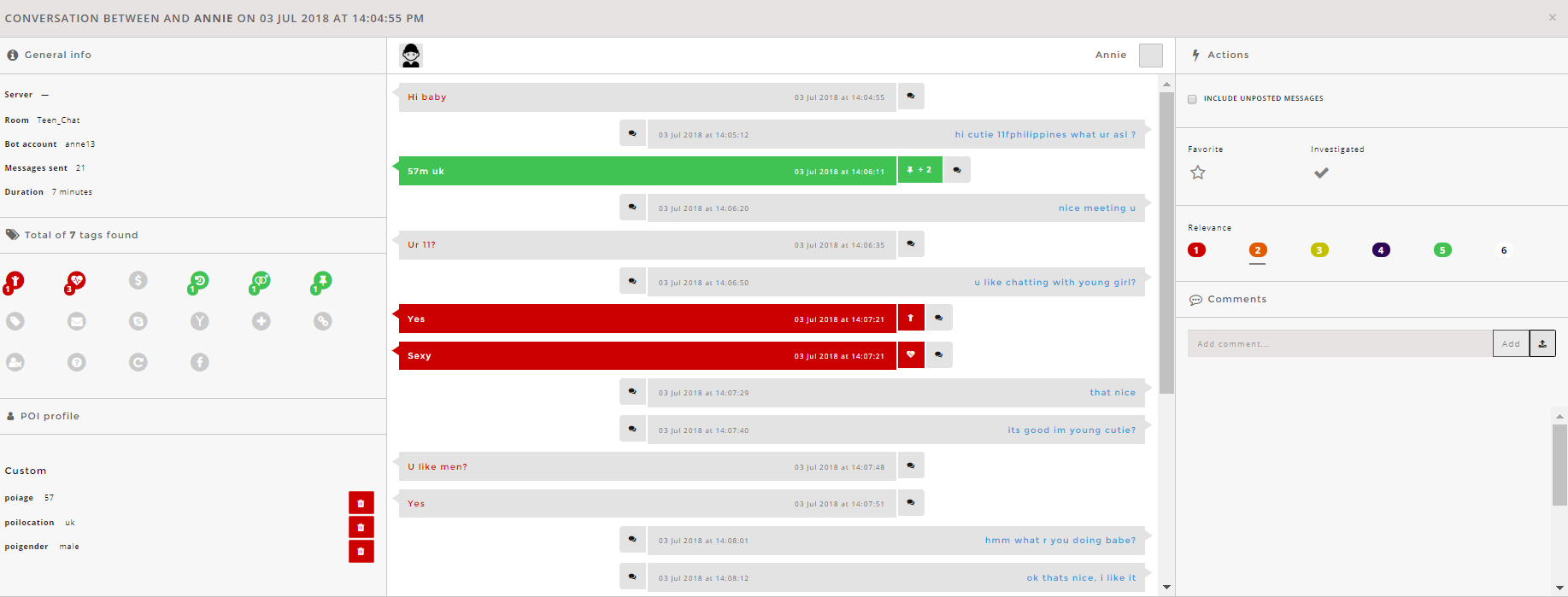 What we achieved
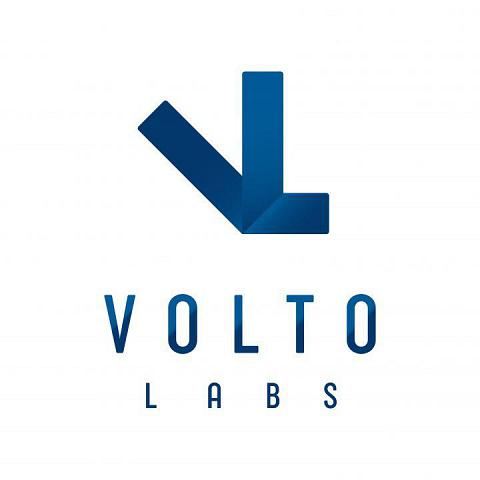 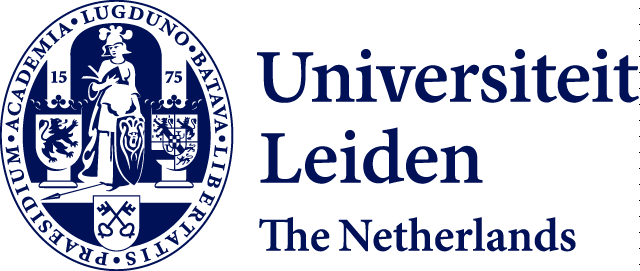 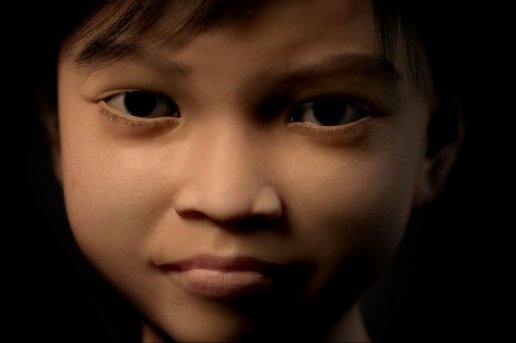 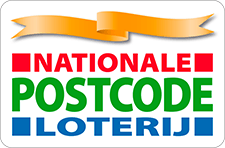 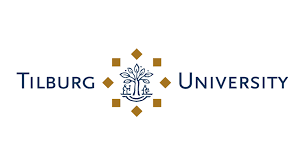 LE agencies
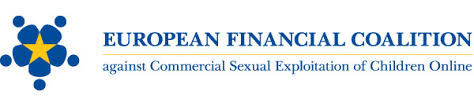 Brainstorming
🡪AI improved (Avatar and chatscript)
🡪Audio recording (Google assistant)
🡪This person does not exist
🡪Predictive policing?
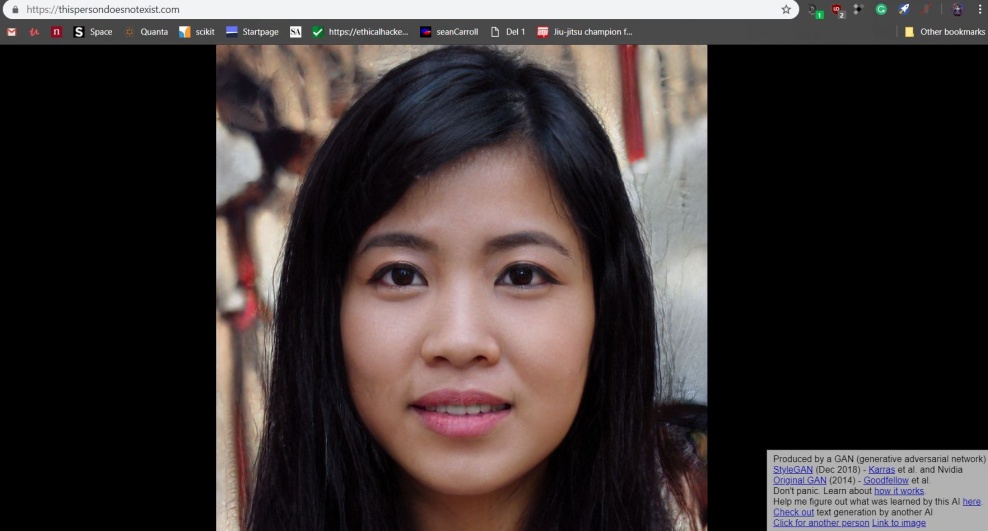 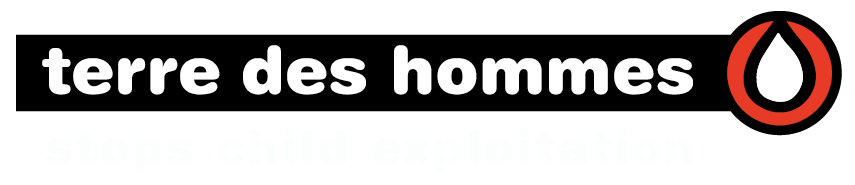 Failure is an option here. If things are not failing, you are not innovating enough. Elon  Musk
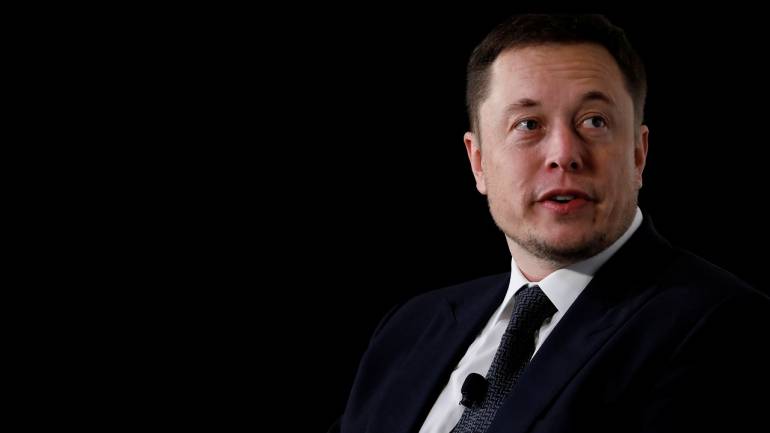 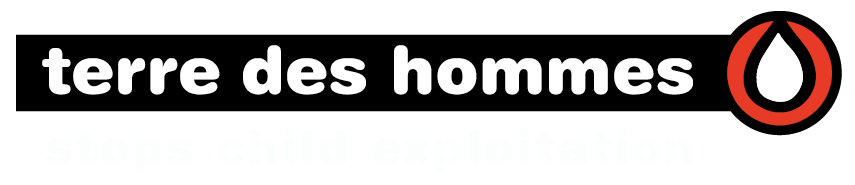